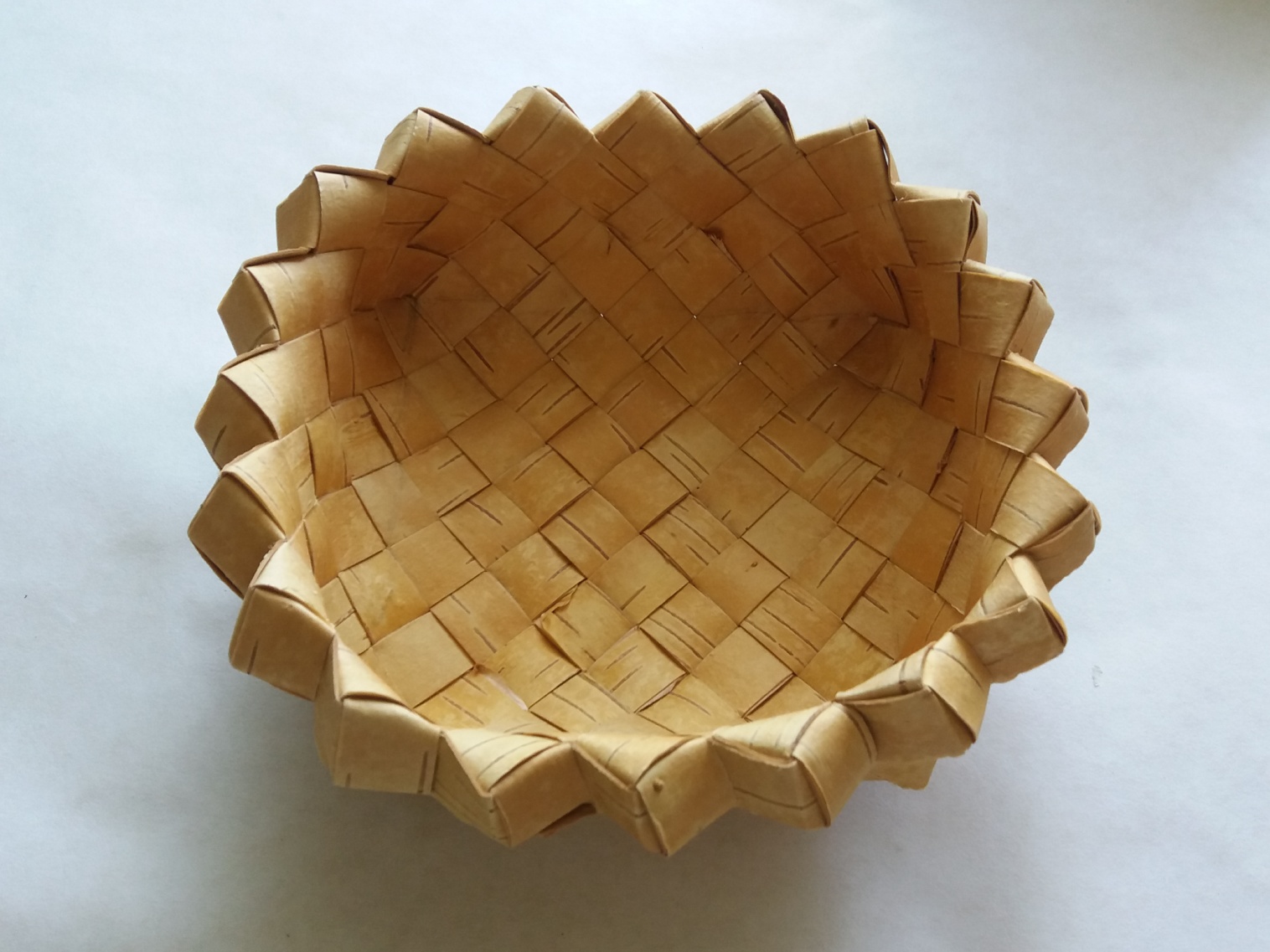 Занятие «Сухарница».
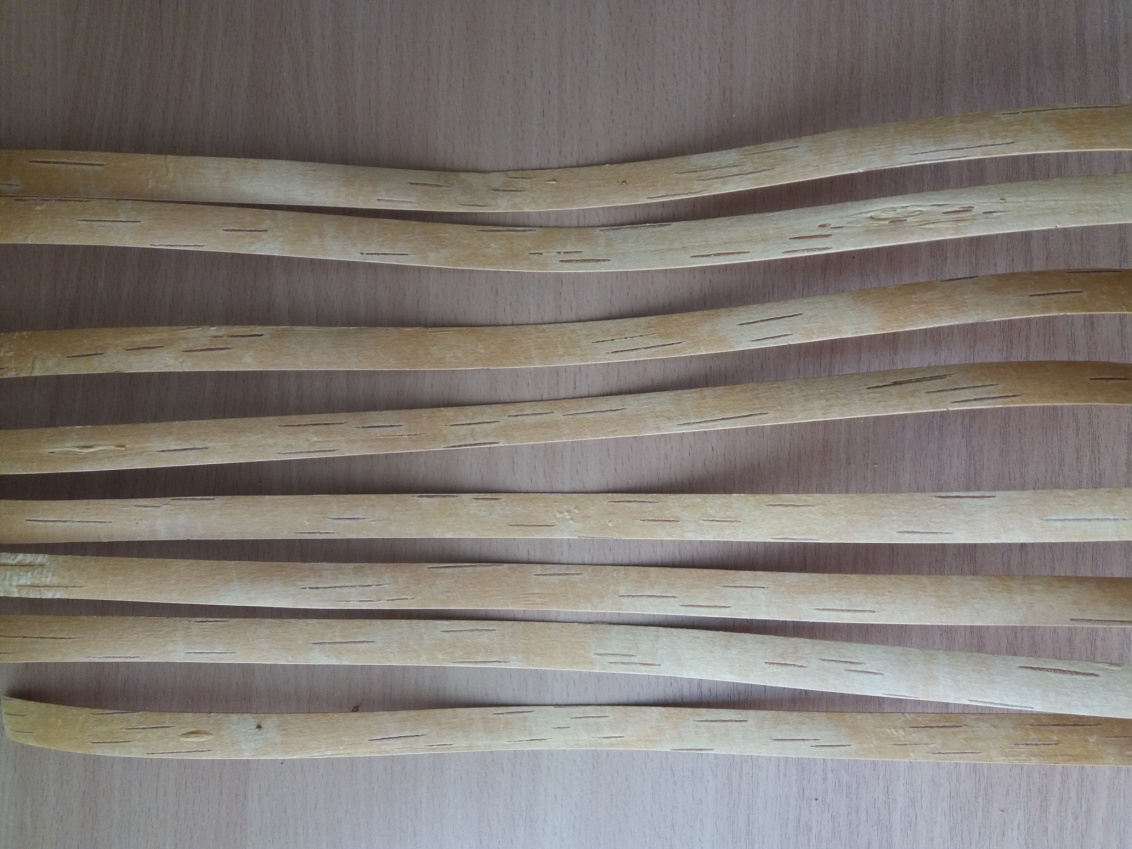 Для изготовления сухарницы диаметром 18 сантиметров    необходимо:
  20 лычек шириной 1,5 см и длиной 55 см для плетения. 
  2 лычки шириной 1,5 см и длиной 40 см для формирования декоративного края. Они должны быть чуть жестче,  чем основные.
  4-5 лычек произвольной  длины для облицовки.
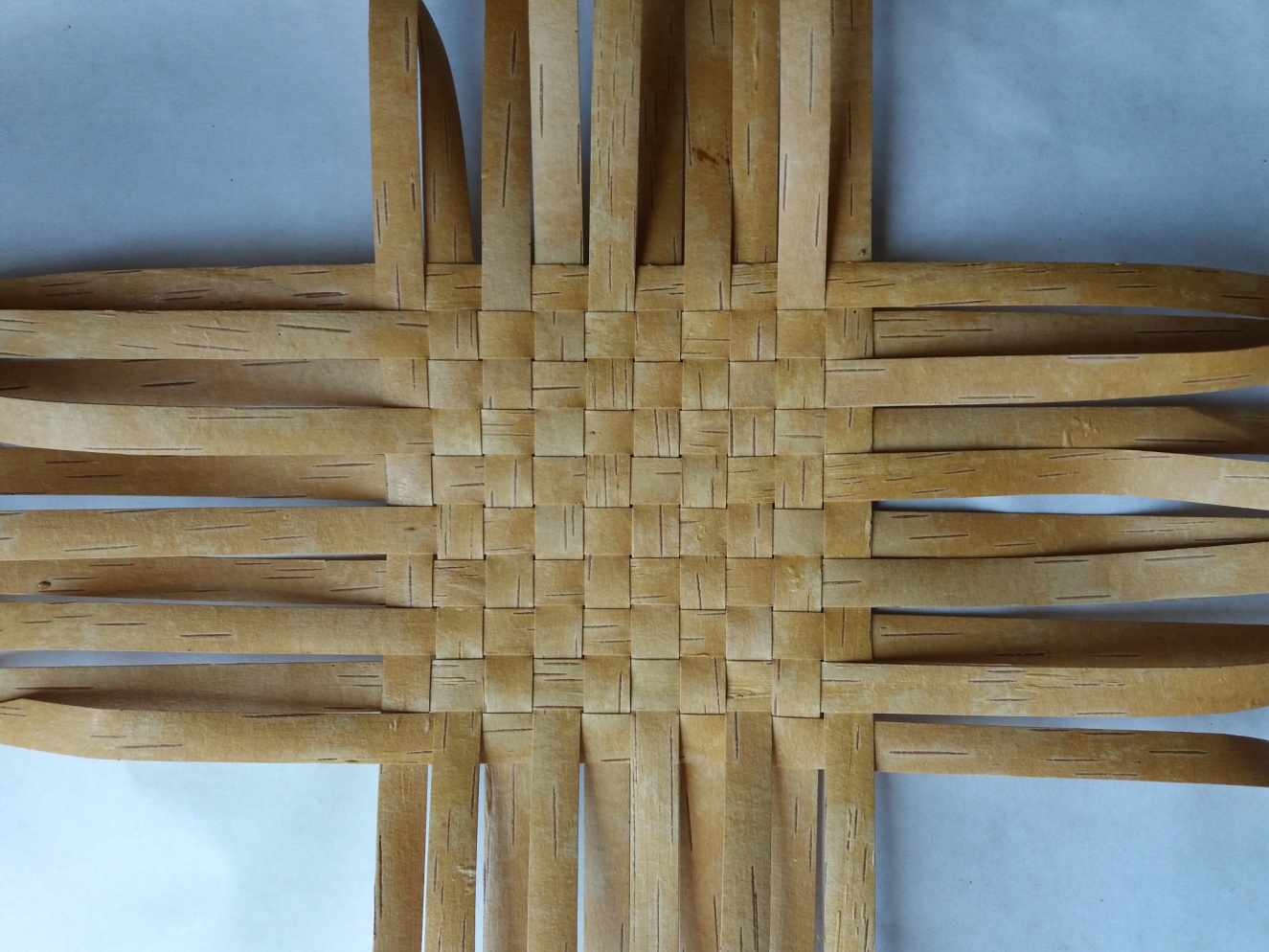 Необходимо сплести коврик 10 Х10 лычек, который будет служить основой  сухарницы.
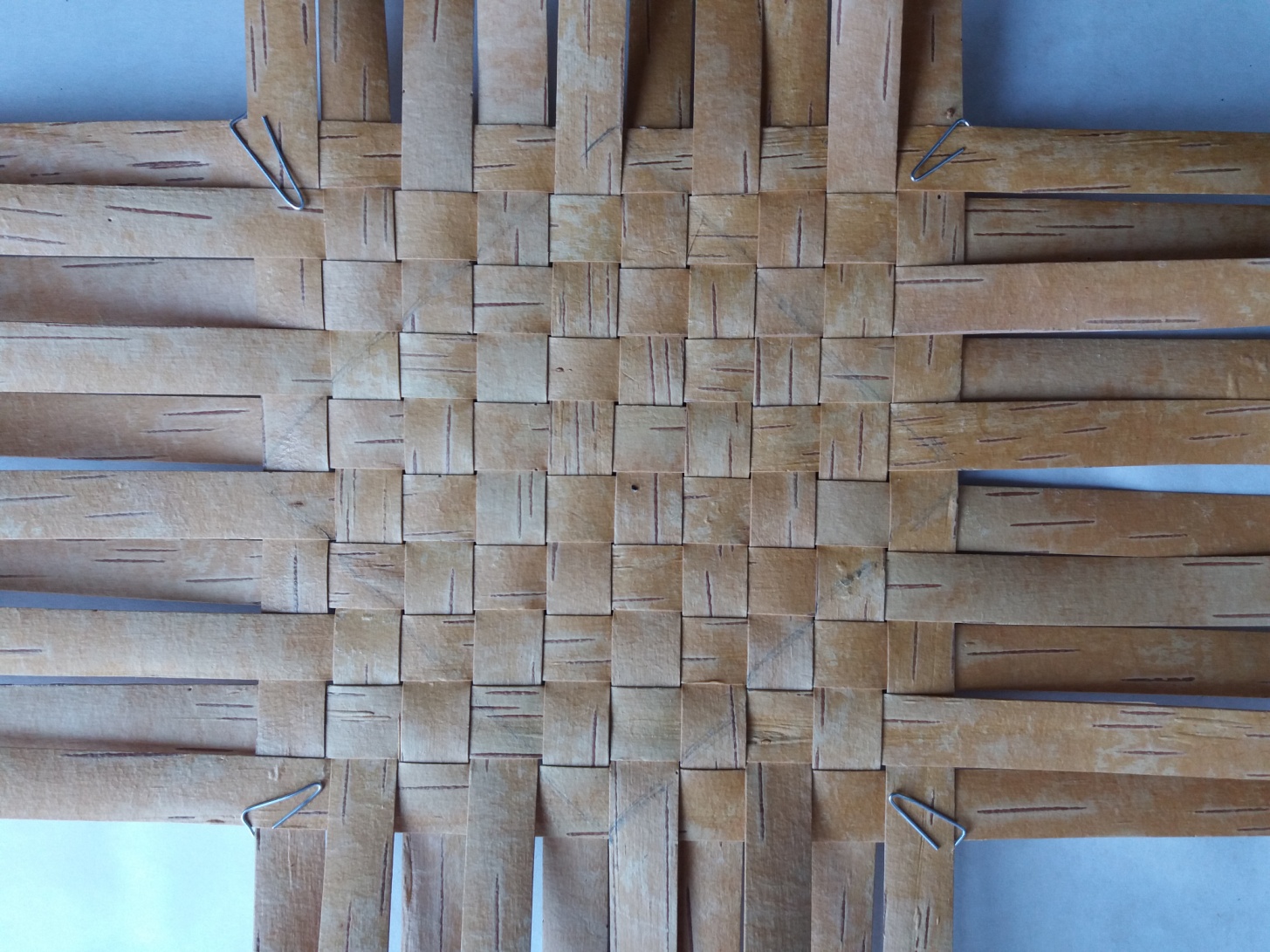 После уплотнения основы её необходимо  зафиксировать скрепками и карандашом разметить уголки сухарницы.
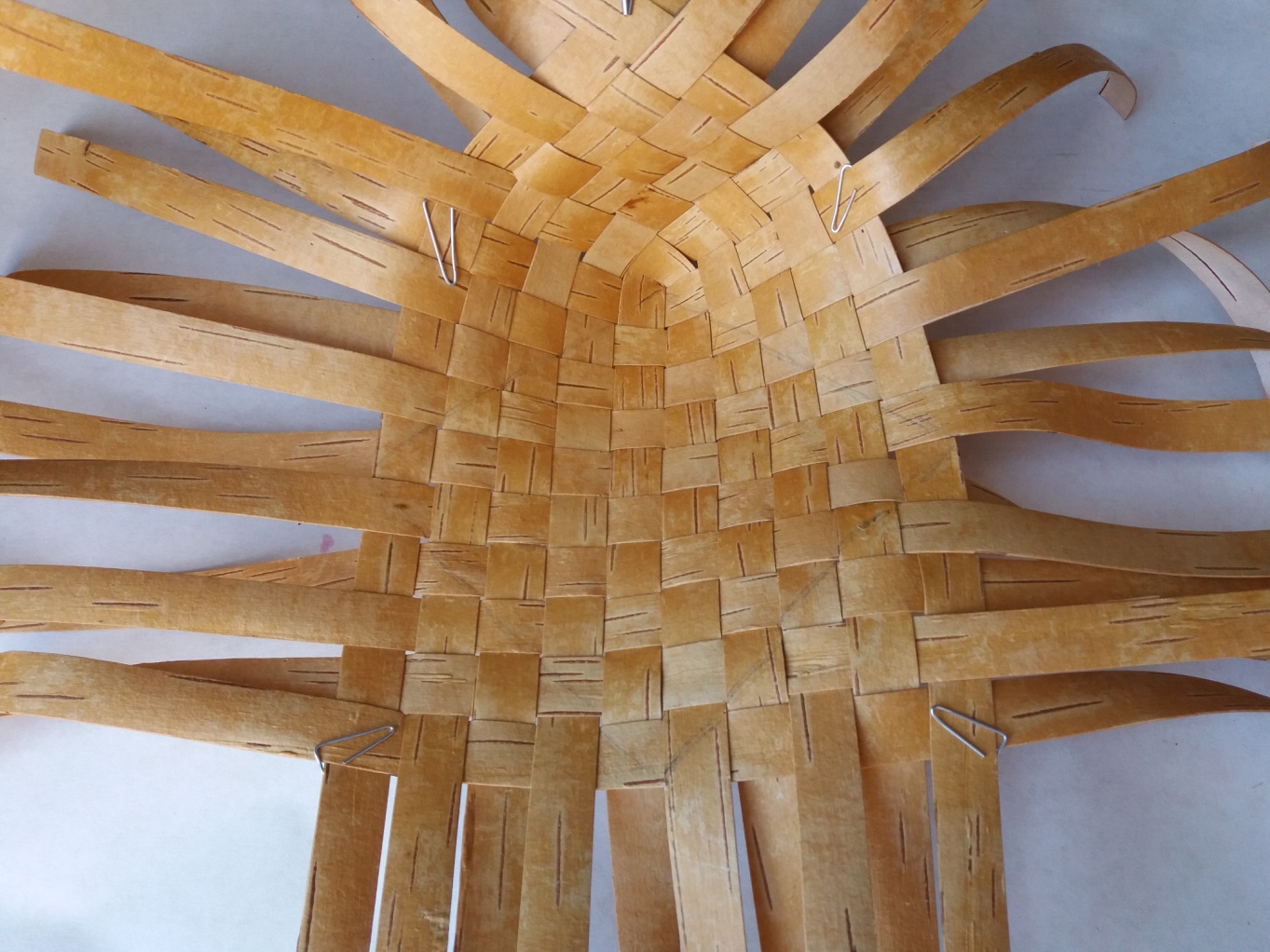 Применяя правила техники косого плетения необходимо сплести один угол.
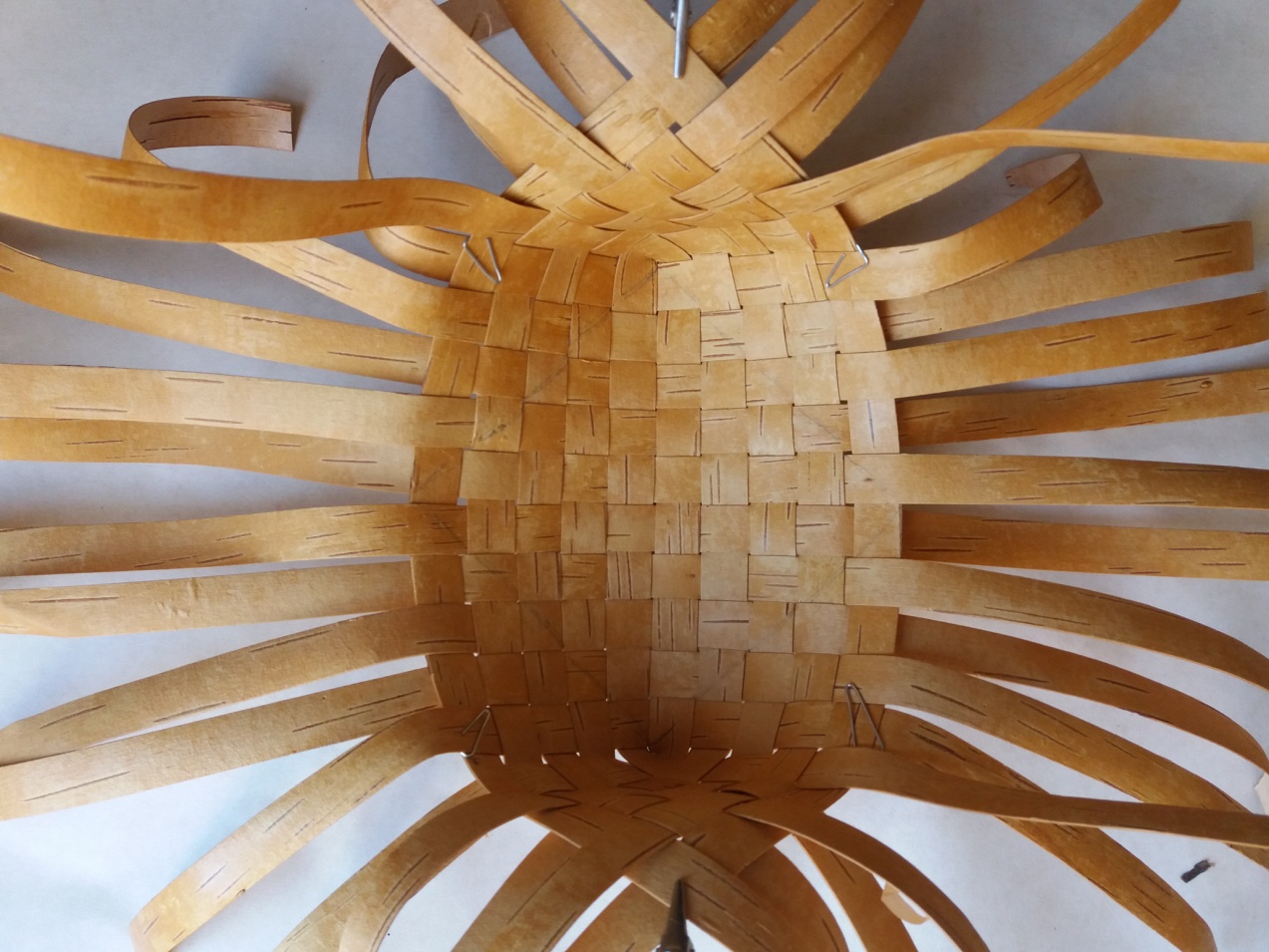 Второй угол плетем напротив сформированного первого.
Выполненную работу фиксируем на скрепки.
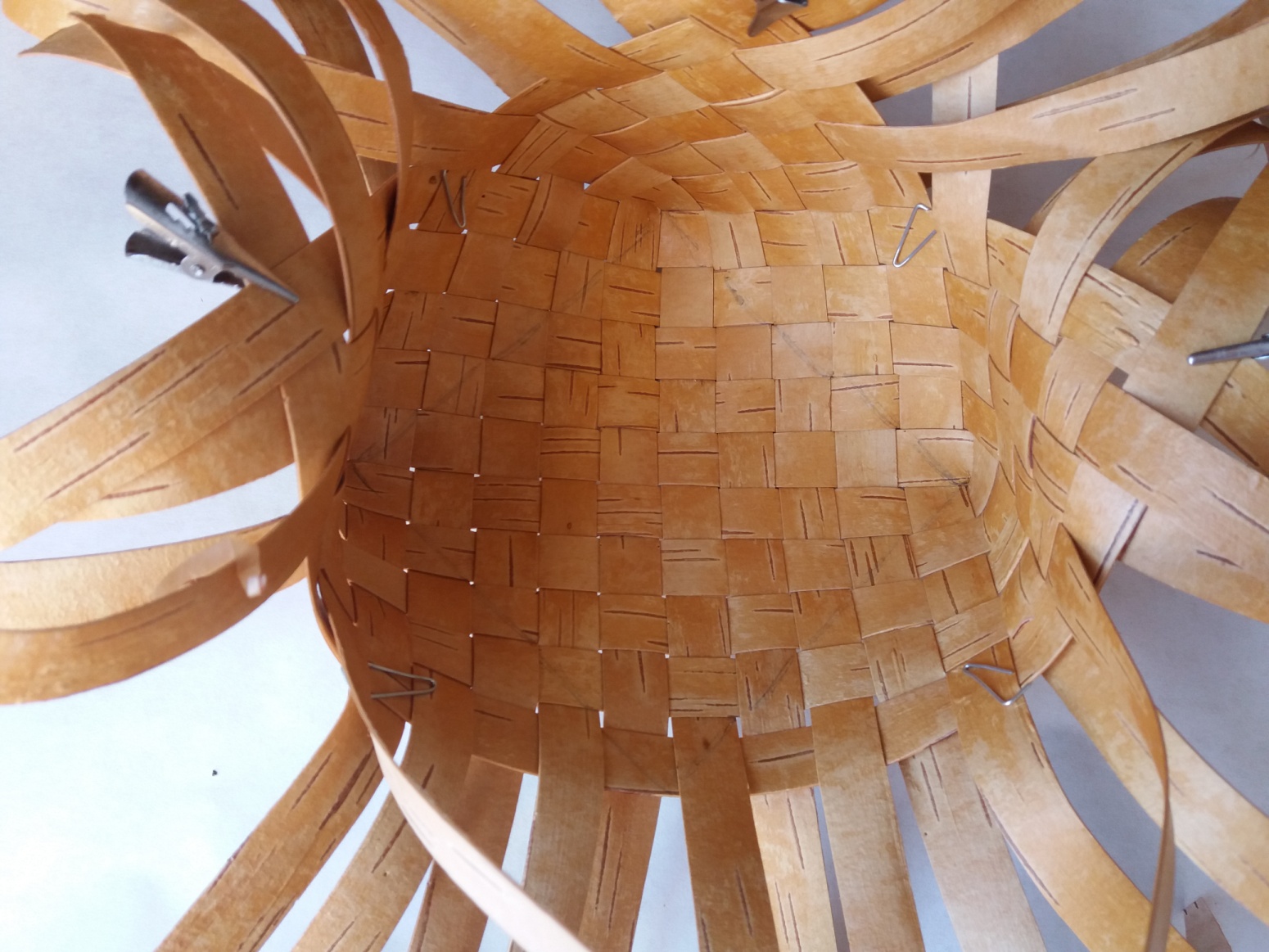 Поднимаем 3-й угол , незабываем подтягивать лычки.
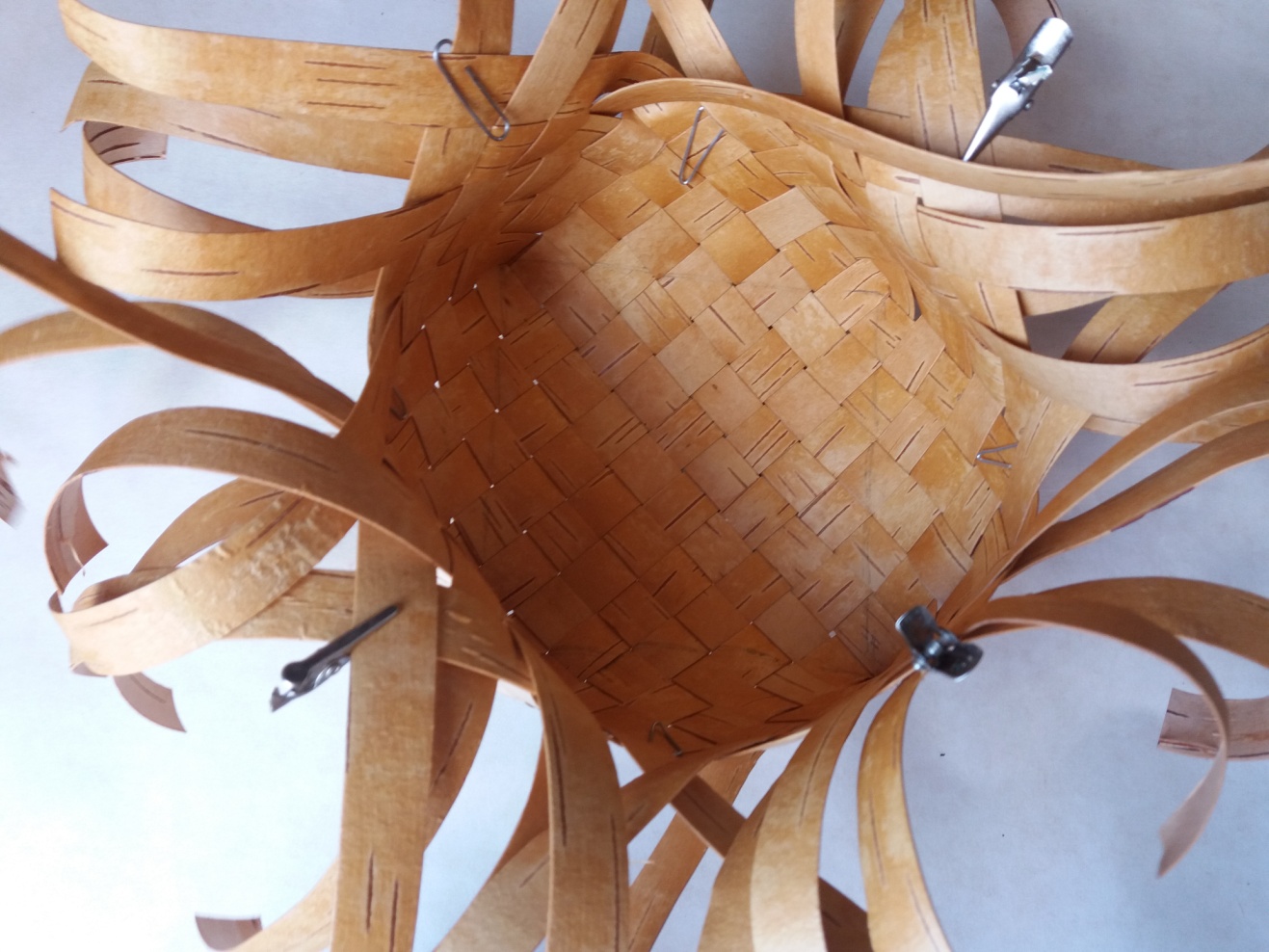 Поднимаем четвертый  угол и подтягиваем все ленты.
Переверните работу донышком к себе и убедитесь, что нет перекоса.
Сухарница смотрится эффектно при небольшой высоте бортиков. У меня  высота бортиков составляет 2 клетки от уголка.
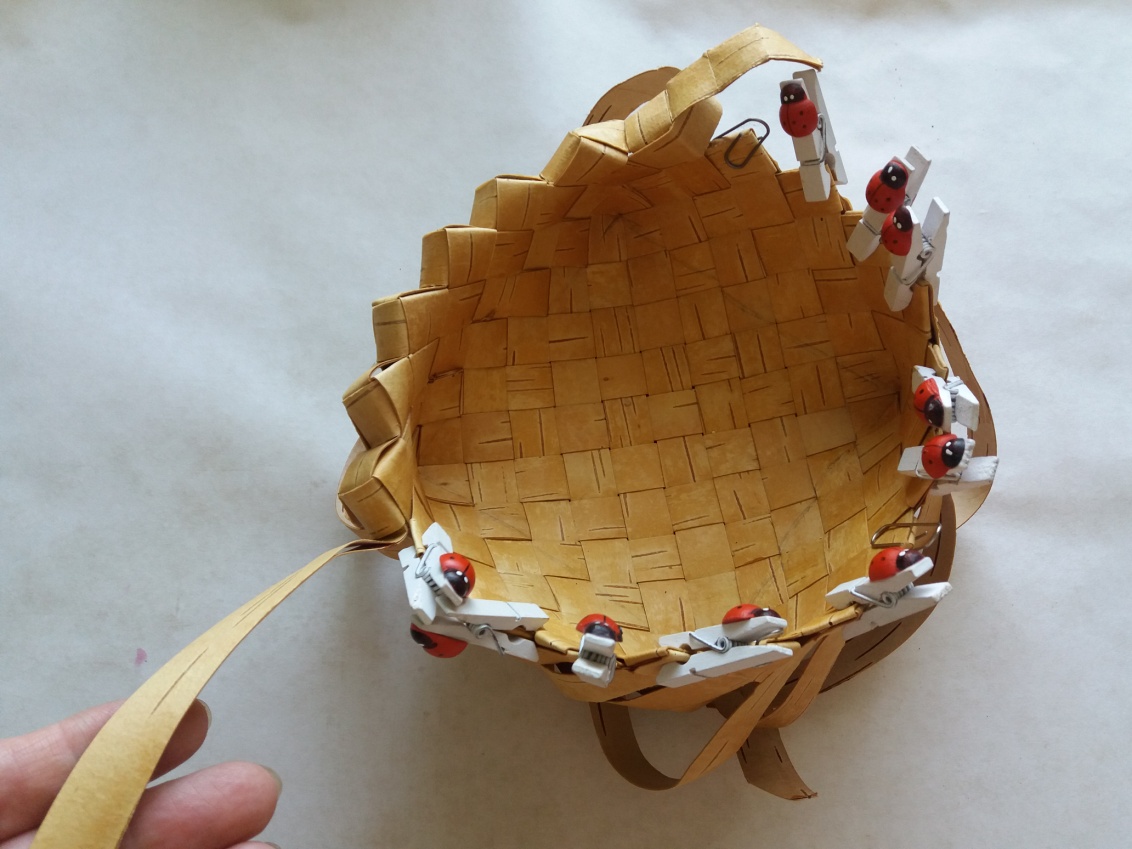 Отличительной особенностью данного изделия является декоративный край, сформированный при помощи дополнительной ленты.
Рекомендую взять ленту чуть жестче, чем лычки для плетения.
Сначала (чтобы не запутаться) сформируйте зубчатый край. Он у меня зафиксирован на прищепки. 
Затем, подставьте дополнительную ленту для формирования объемного края и закончите работу в технике косого плетения.
Внешний вид законченного изделия.
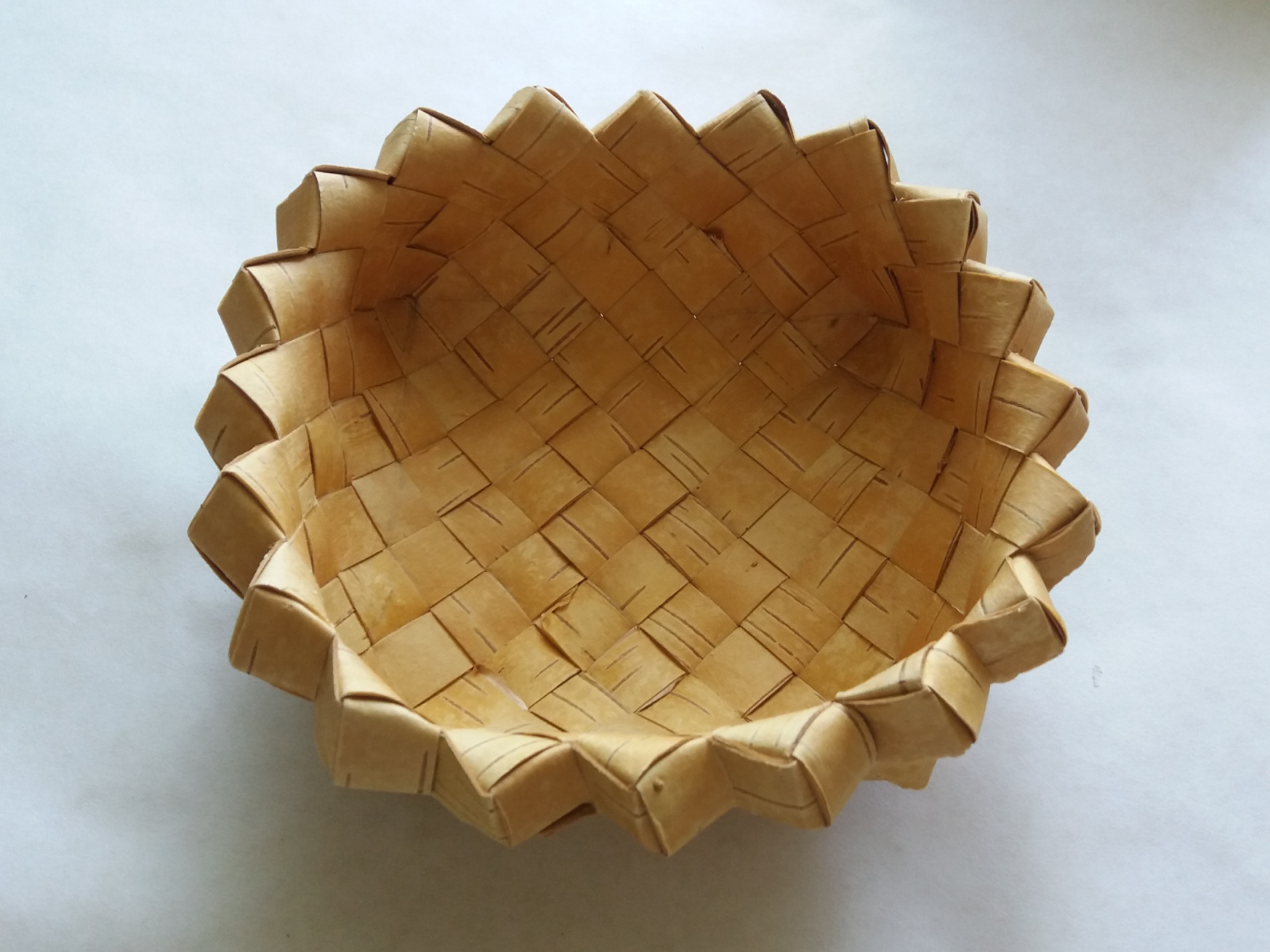 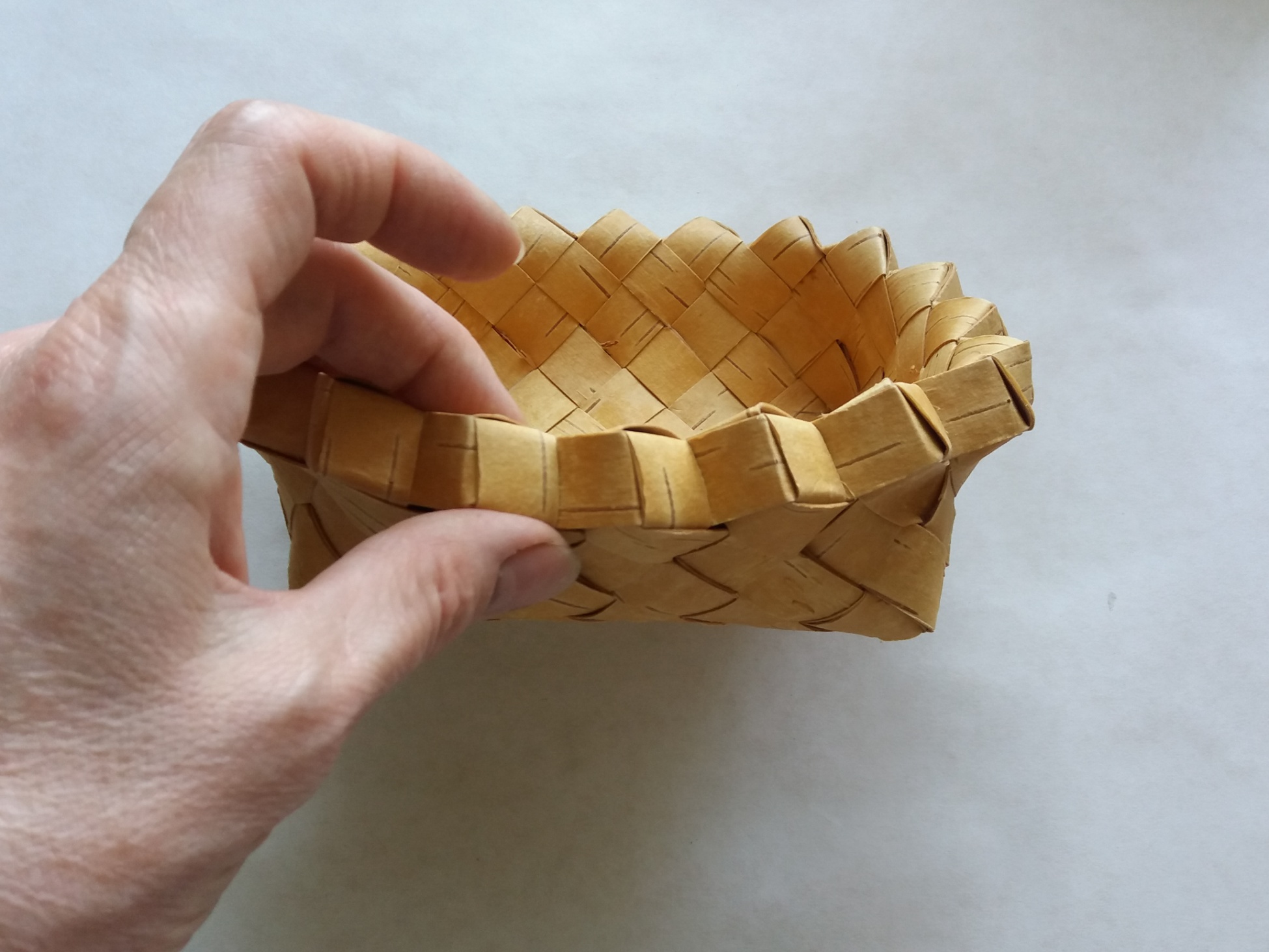 Желаю успехов в работе!